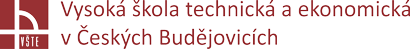 Recyklace plastů ve zvolené lokalitěBakalářská práce
Vypracoval:    Lukáš Bašar 
     2017                                                                                 Vedoucí práce: Ing. Monika Karková, PhD.
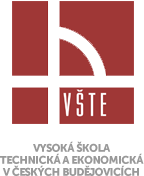 Cíl práce
Cílem bakalářské práce je analýza třídění a recyklace plastů ve zvolené lokalitě. Výstupem práce je návrh pro zvýšení třídění plastů v dané lokalitě.
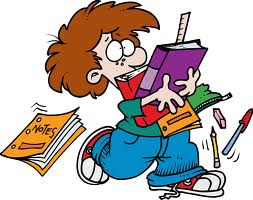 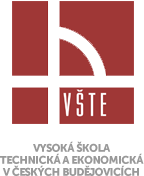 Struktura práce
Teoretická část
Odpady a nakládání s odpady
Plasty  a jejich rozdělení
Recyklace plastů
Aplikační část 
Plast jako materiál
Analýza zvolené lokality
Návrh na zlepšení 
Diskuze výsledků
Závěr
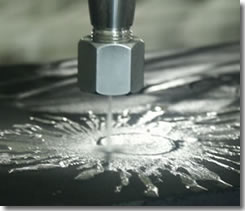 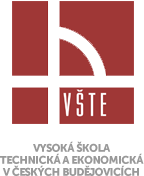 Teoretická část
Odpady a nakládání s odpady
Odpad obecně
Nakládání s odpady
Recyklace odpadů
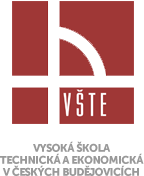 Teoretická část
Plasty a jejich rozdělení
Plast obecně
Termoplasty
Reaktoplasty
Kaučuky, pryže, elastomery
Teoretická část
Recyklace plastů
Materiálová, chemická, energetická
Třídění 
Polyetylentereftalát - PET
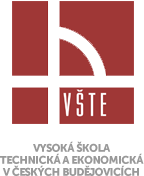 Aplikační část
Plast jako materiál
Tříděné druhy plastů
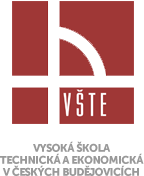 Aplikační část
Analýza zvolené lokality
Charakteristika oblasti
Spolupráce se společností Rumpold s.r.o.
Činnosti spojené s tříděním a recyklací plastu
Aplikační část
Rozdělení vytříděných komodit ve společnosti Rumpold (2016)
Aplikační část
Aplikační část
Návrh na zlepšení 
Čím více vytřídíš, tím méně zaplatíš
Závěr
„Čím více vytřídíš, tím méně zaplatíš“ = motivací je finanční úspora občanů
Přiblížení třídění plastů až k domu

Nutná edukace občanů – způsoby třídění, důvody pro třídění odpadů
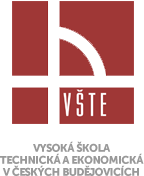 DĚKUJIZA POZORNOST
Dotazy
Popište prosím způsob jak si představujete zavedení tohoto systému v dané obci a jak konkrétně by se změnil aktuální stav pro obec a obyvatele.
Jak jste sbíral údaje v propojení na cíl práce.
Jaký postup byl aplikovaný při vytvoření návrhu na opatření.
Uveďte cíl práce a důvody na konstatování o jeho splnění.